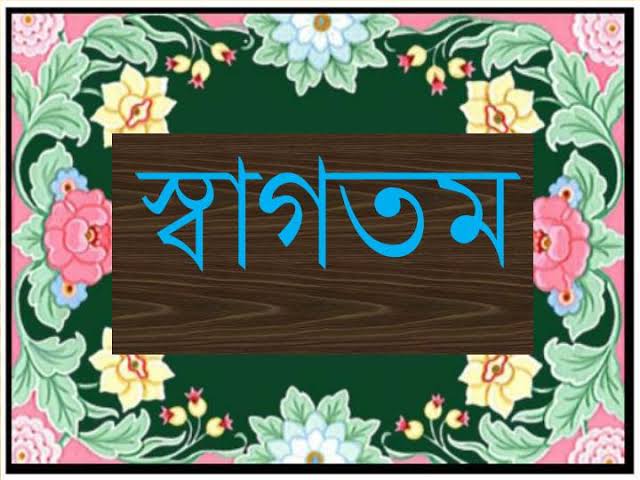 পরিচিতি
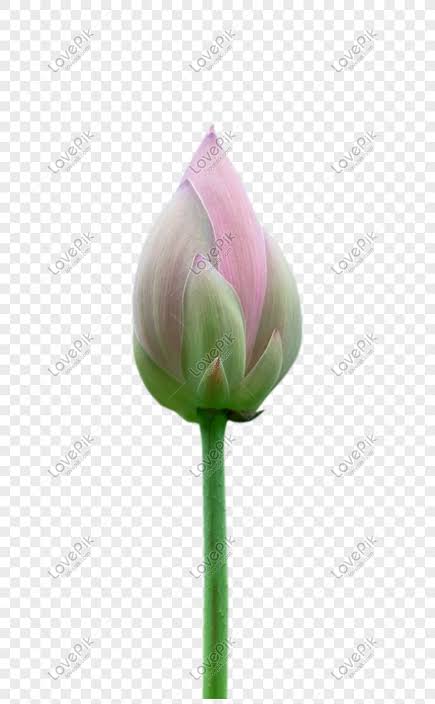 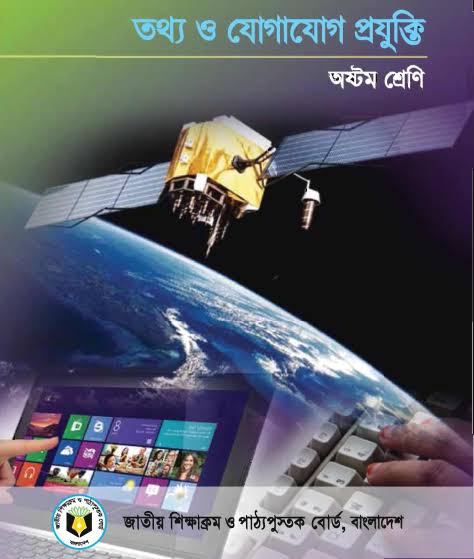 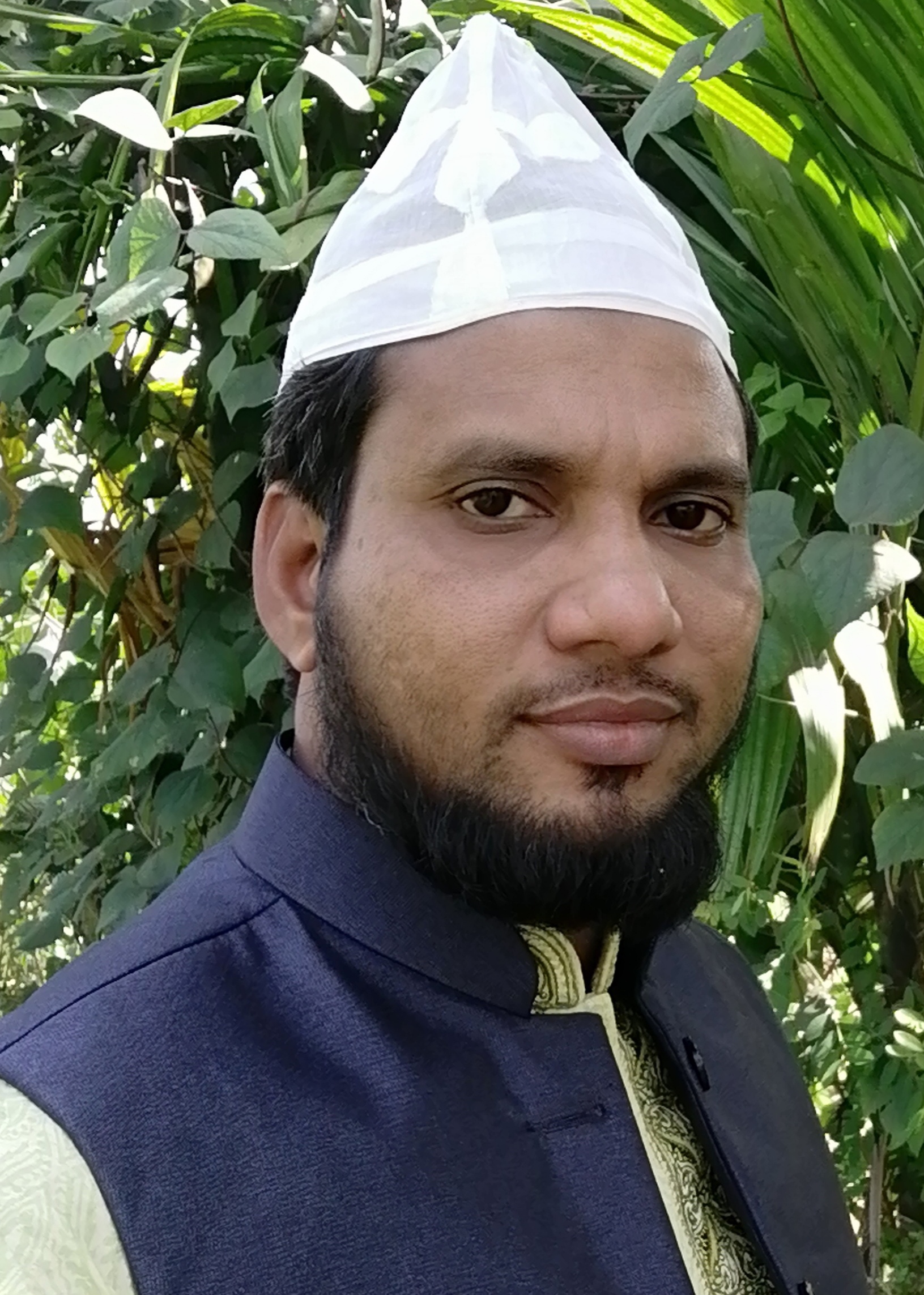 অধ্যায়-১
সময়-৫০ মি
মো. মনজুরুল আলম
সহকারি শিক্ষক
চরখাগরিয়া খাদিম আলী চৌধুরী উচ্চ বিদ্যালয়, সাতকানিয়া, চট্টগ্রাম।
মনোযোগ সহকারে ভিডিওটি দেখ
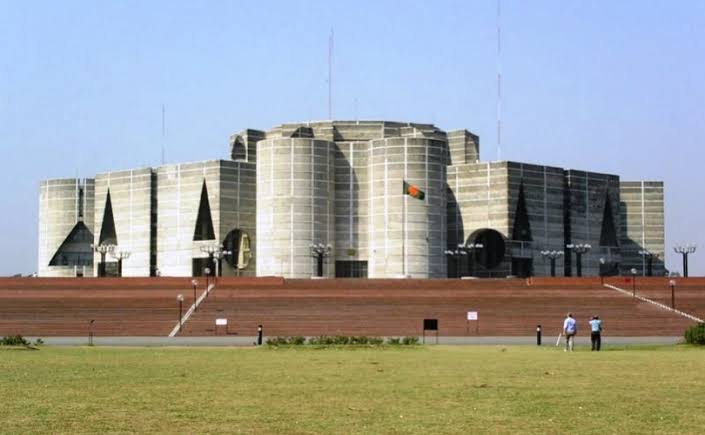 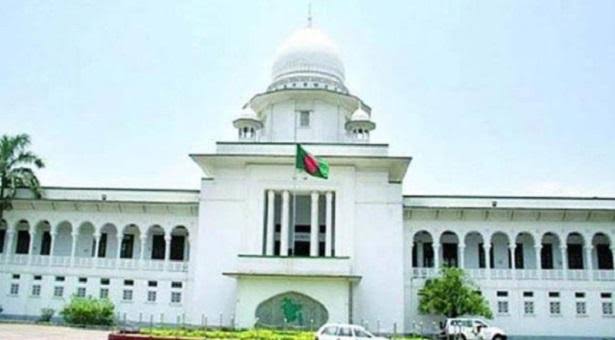 সংসদ ভবন
হাইকোর্ট
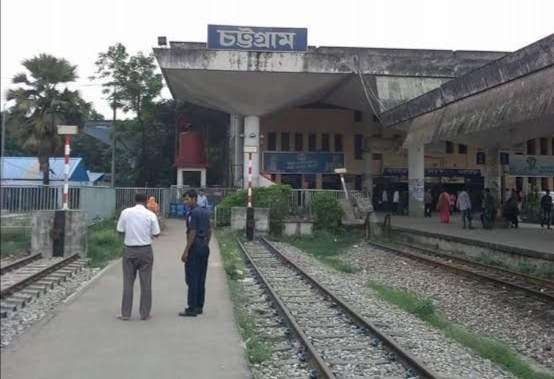 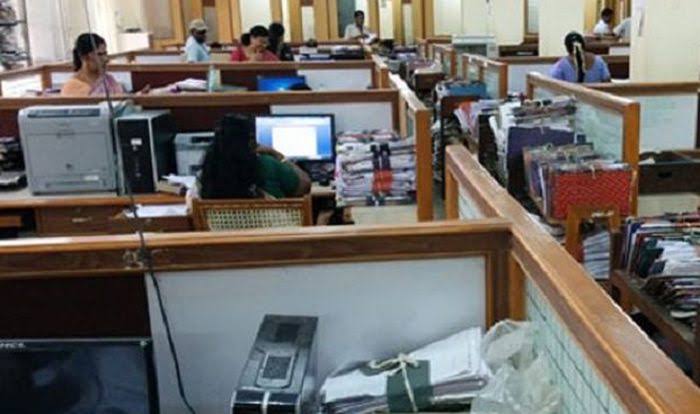 তথ্য ও যোগাযোগ প্রযুক্তির প্রয়োগ
রেলস্টেশন
সরকারি কর্মকাণ্ড তথ্য ও যোগাযোগ প্রযুক্তির প্রয়োগ
শিখনফল
* সরকারি কার্যক্রমে তথ্য ও যোগাযোগ প্রযুক্তি ব্যবহারের গুরুত্ব বর্ণনা করতে পারবে।
*সরকারি কর্মকাণ্ডে তথ্য ও যোগাযোগ প্রযুক্তির প্রয়োগ বিশ্লেষণ করতে পারবে।
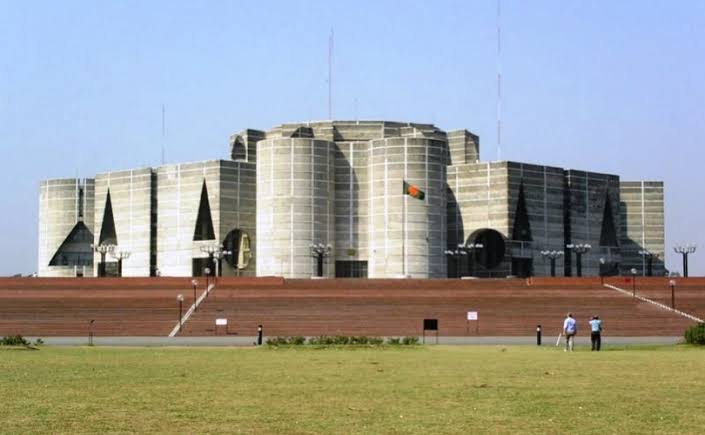 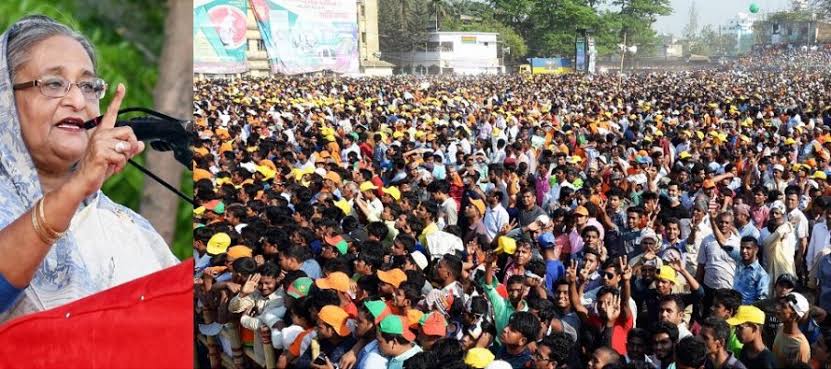 সরকার
জনগণ
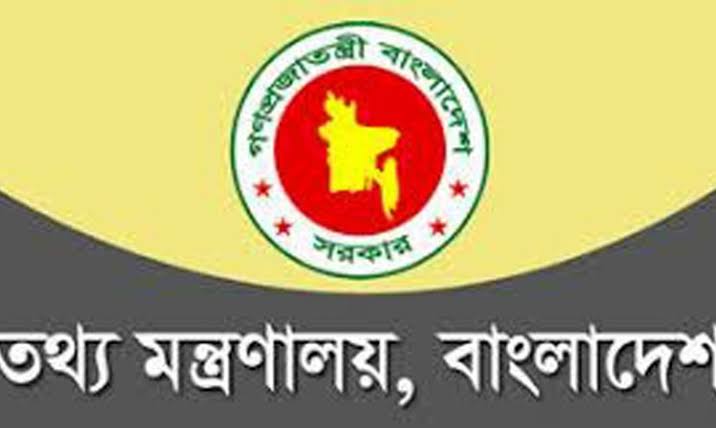 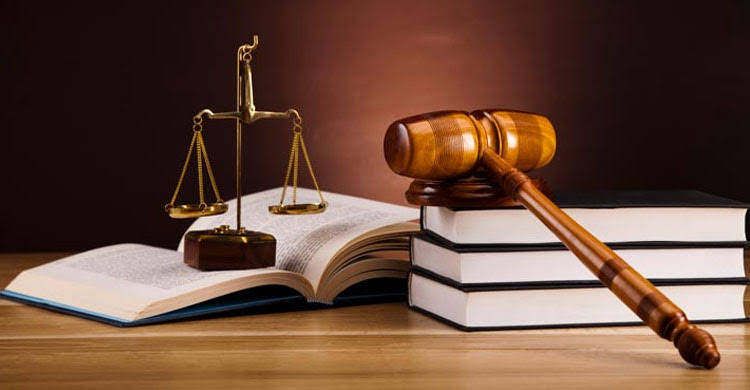 আইন ও নীতি
মন্ত্রণালয়
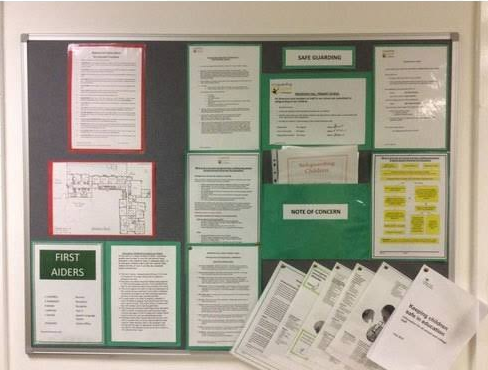 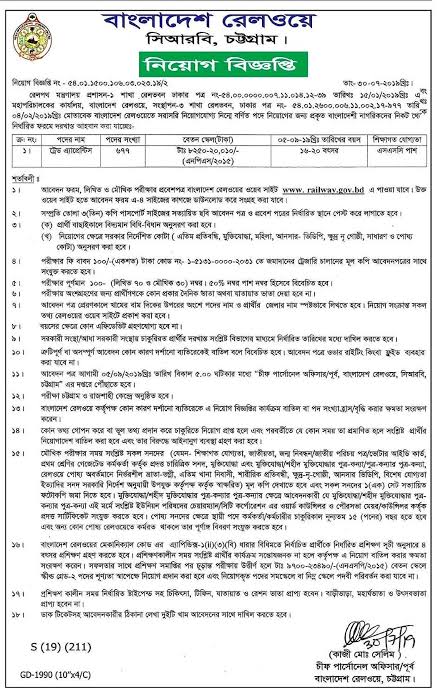 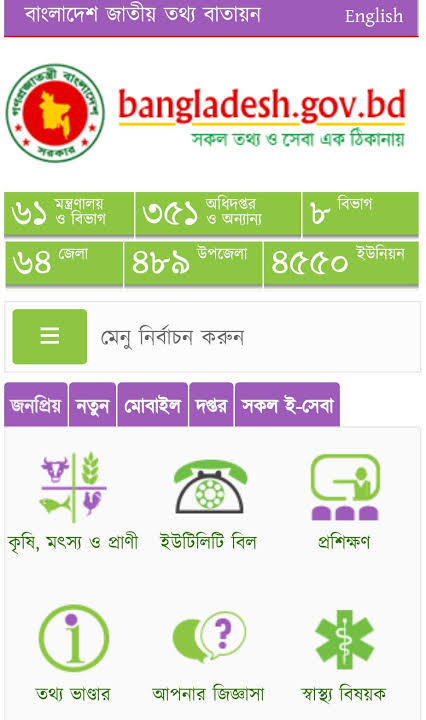 নোটিশ বোর্ড
নিয়োগ বিজ্ঞপ্তি
ওয়েবসাইট
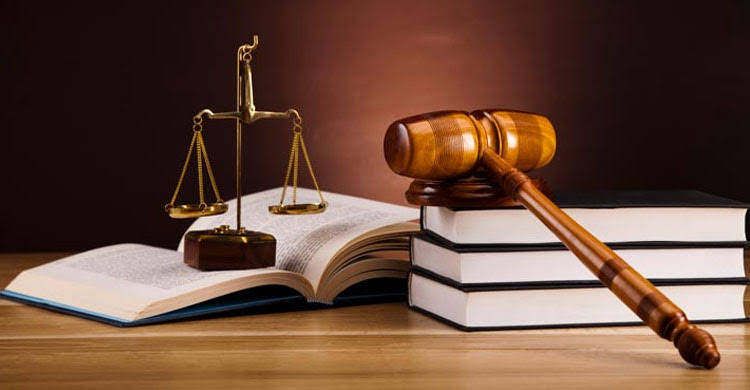 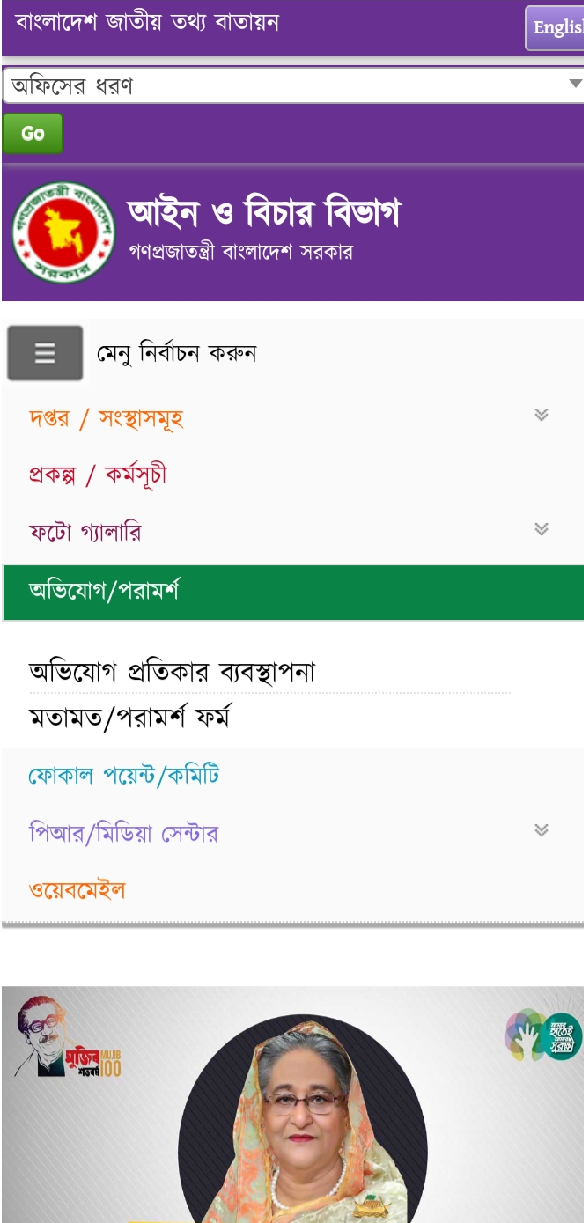 আইন
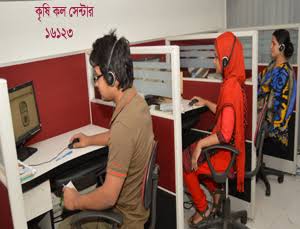 কল সেন্টার
আইনি সহায়তা
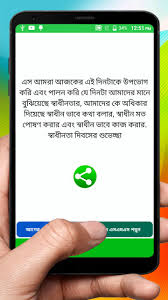 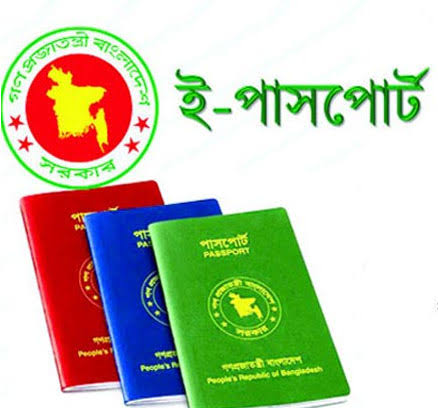 স
র
কা
রি
সে
বা
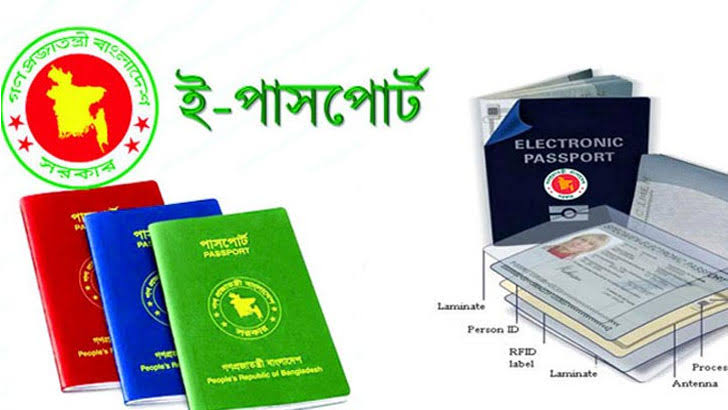 এসএমএস
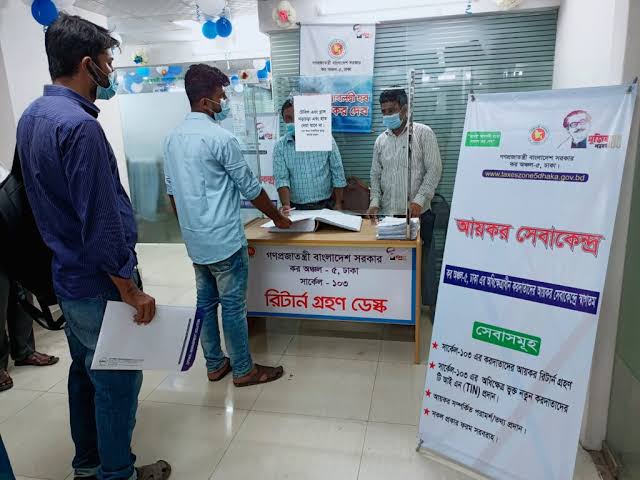 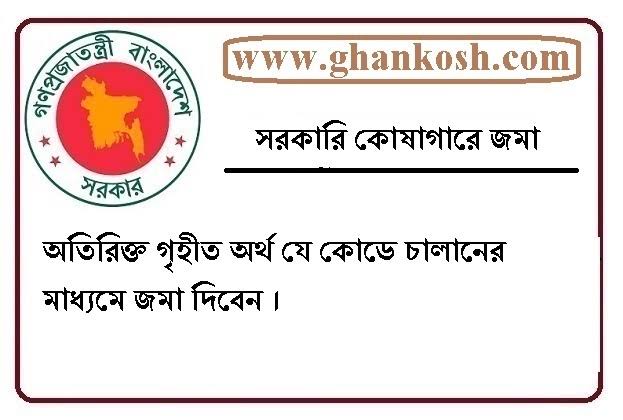 আয়কর প্রদান
জোড়ায় কাজ
সময়ঃ ৫ মি.
*সরকারি কর্মকান্ডে তথ্য ও যোগাযোগ প্রযুক্তি ব্যবহারের গুরুত্ব ব্যাখ্যা কর।
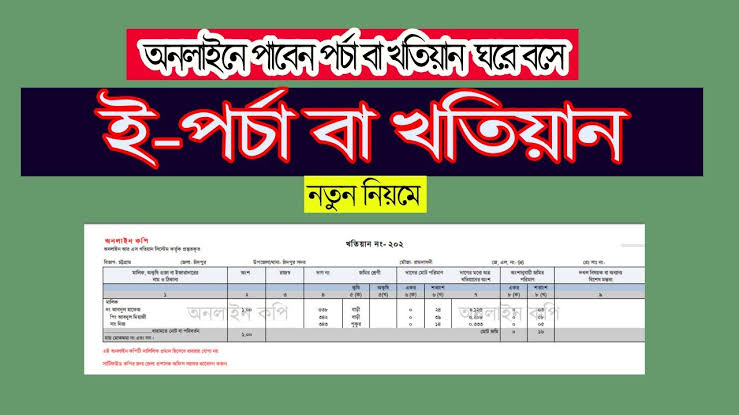 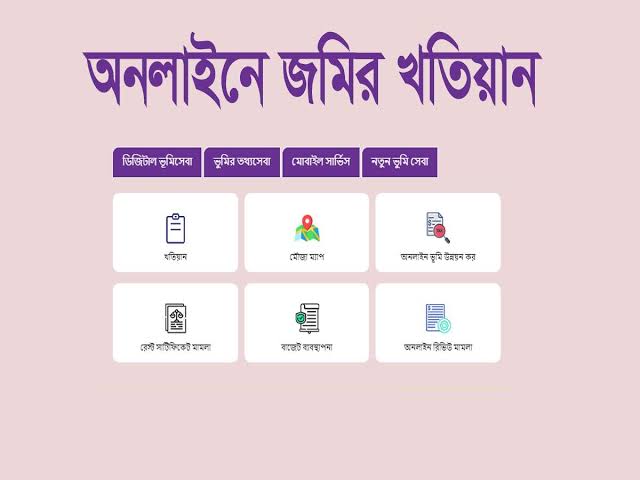 ই-পর্চা
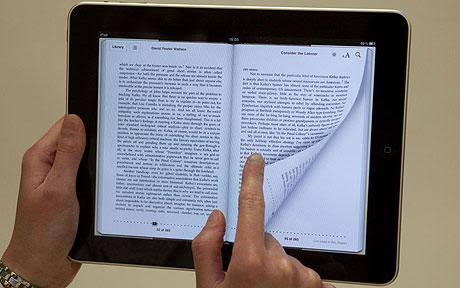 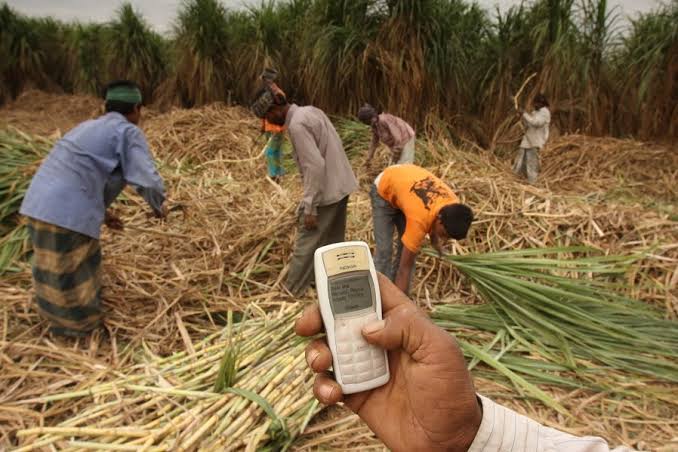 ই-পুর্জি
ই-বুক
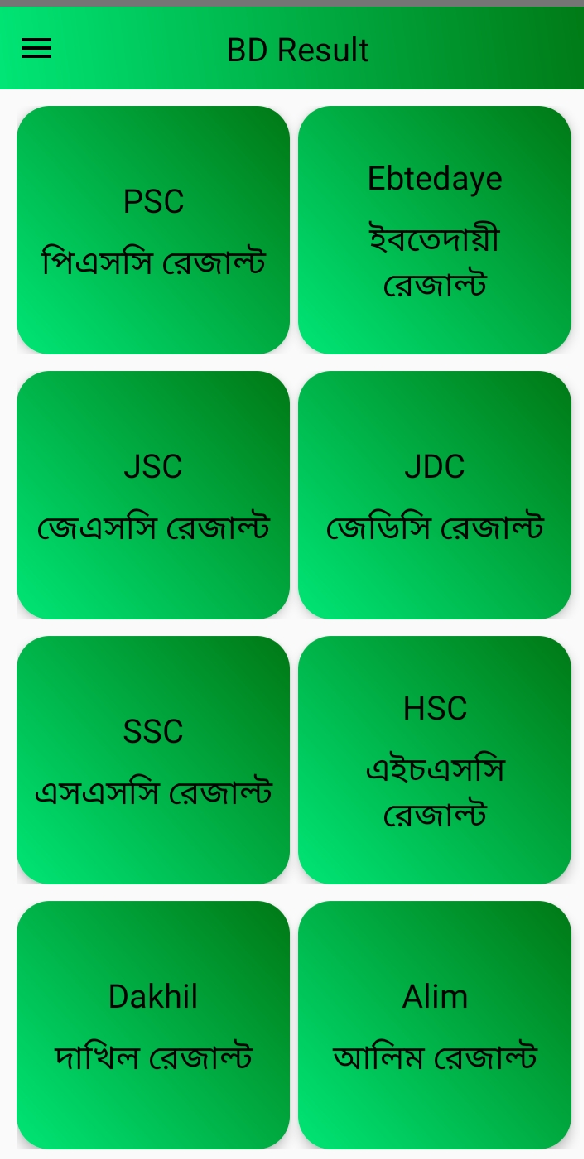 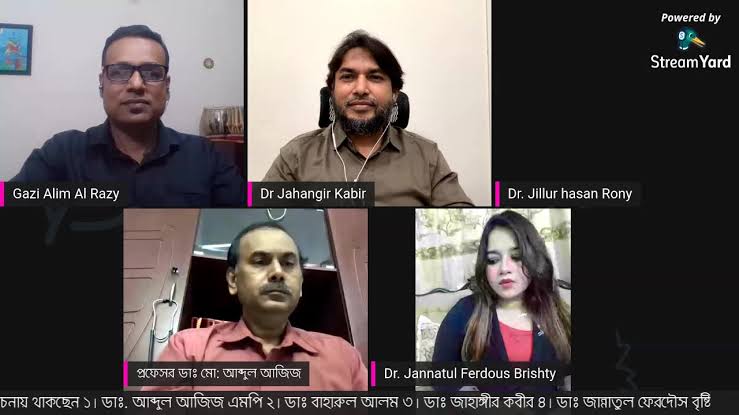 ই-স্বাস্থ্যসেবা
পরীক্ষার ফলাফল প্রকাশ
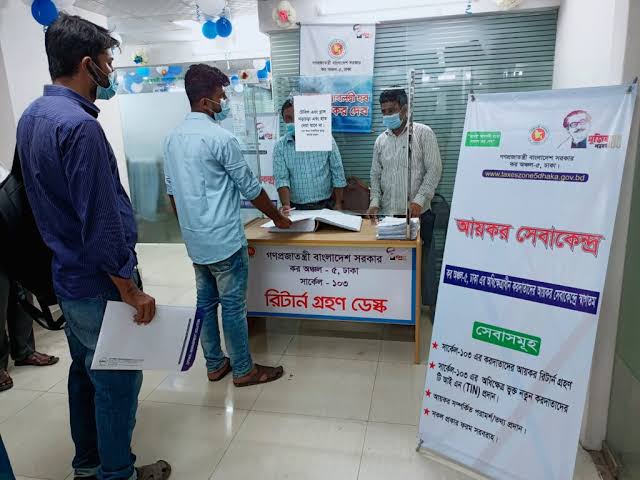 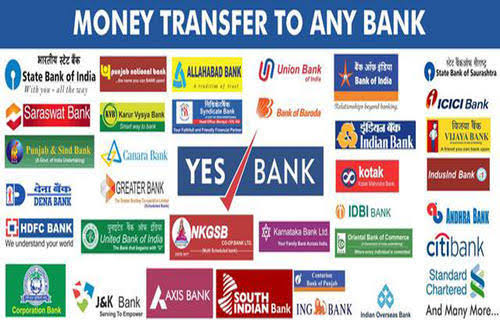 আয়কর রিটার্ন
টাকা স্থানান্তর
একক কাজ
সময়ঃ ৭ মি.
১. ই-পর্চা কাকে বলে?
২.ই-বুক কী?
৩. ই-পুর্জি কী?
৪. ই-স্বাস্থ্যসেবা বলতে কী বুঝ ?
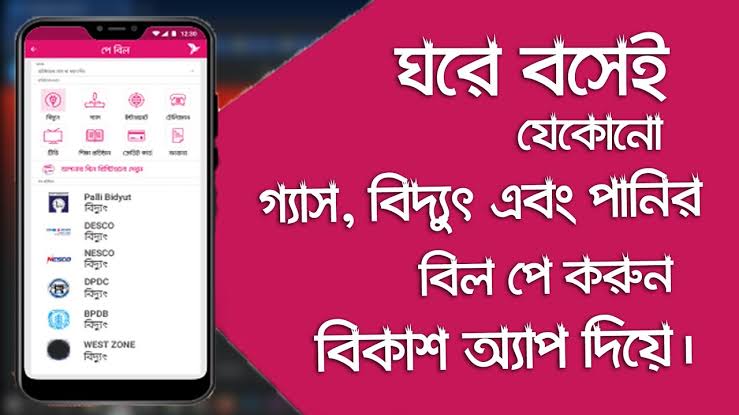 পরিসেবার বিল পরিশোধ
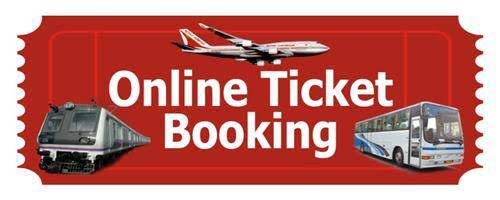 পরিবহন
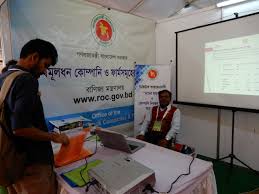 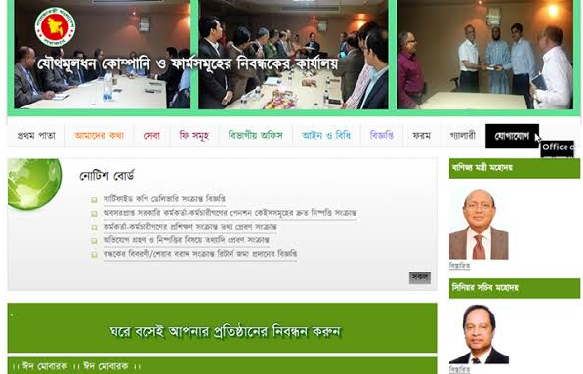 রেজিস্ট্রার অব জয়েন্ট স্টক কোম্পানি এন্ড ফার্মস
দলগত কাজ
* সরকারের আরো অনেক কর্মকাণ্ডে তথ্য ও যোগাযোগ প্রযুক্তির প্রয়োগ দেখা যায়।  তোমার এলাকায় এরকম কার্যাবলির একটি তালিকা তোমার বন্ধুদের নিয়ে তৈরি কর।
বাড়ির কাজ
* সরকারি কর্মকান্ডে তথ্য ও যোগাযোগ প্রযুক্তির প্রয়োগ বিশ্লেষণ কর।
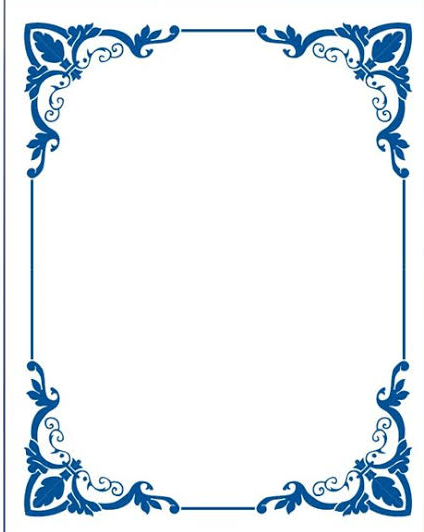 ধন্যবাদ